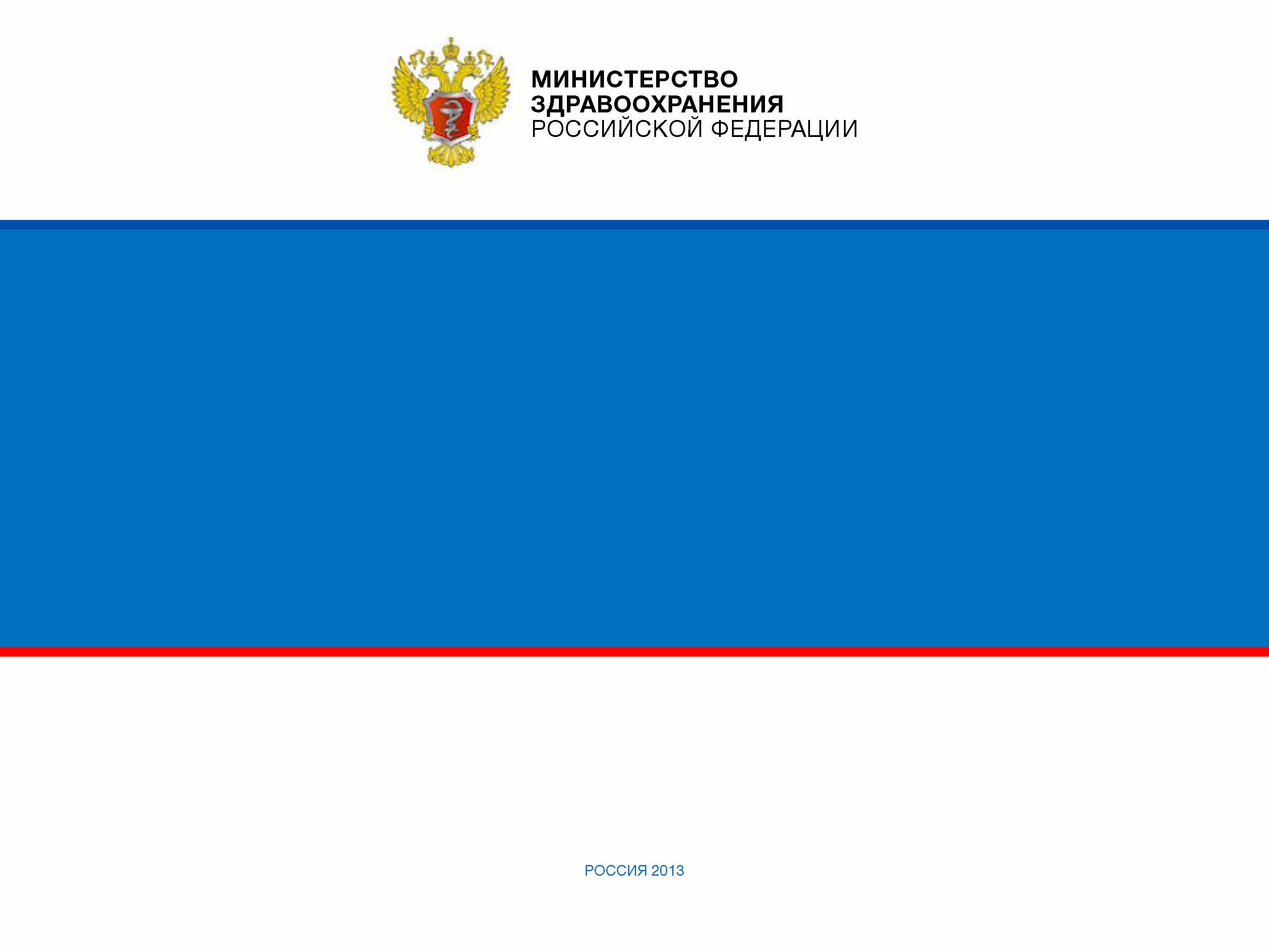 Прогресс перинатальной медицины в Российской Федерации
Т.В. Яковлева - Заместитель Министра здравоохранения 
Российской Федерации 
Е.Н. Байбарина - Директор Департамента медицинской помощи детям и службы родовспоможения
1
Российская Федерация
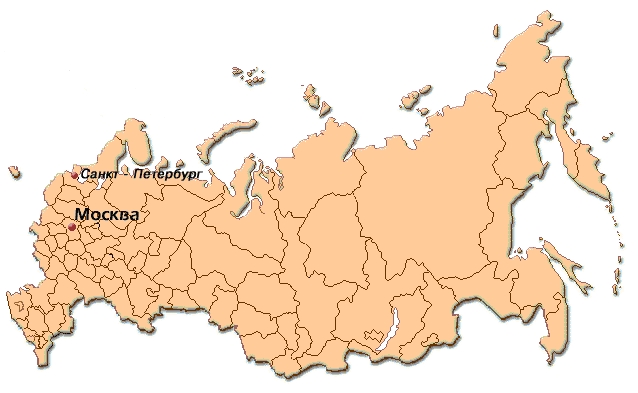 Площадь более 17 млн кв. км
65% территории – районы вечной мерзлоты
Население – 143 млн чел., в том числе женщин – 76,9 млн
Число родов в 2012 году – 1 863 432
Число врачей акушеров/гинекологов – 38 483
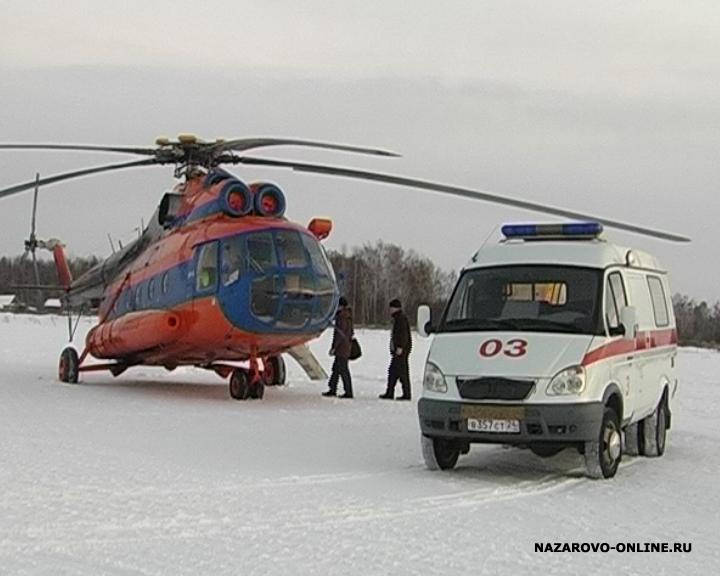 Число врачей неонатологов – 5 818
Число врачей педиатров – 54 278
Число акушерских коек – 76 203
Число гинекологических коек – 59 882
Число коек патологии новорожденных и недоношенных детей – 12 732
2
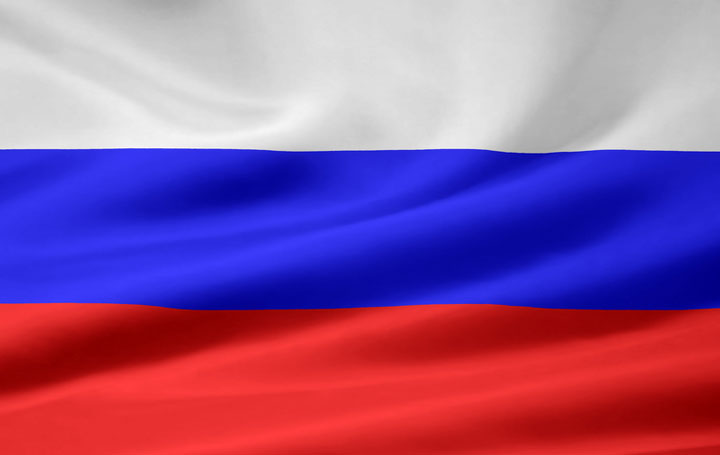 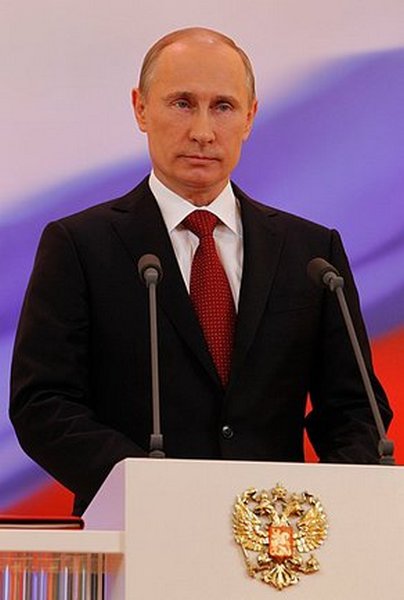 «Благодаря национальному проекту «Здоровье» нам удалось решить самые острые проблемы здравоохранения. Повторяю – только самые острые. Сейчас за счёт региональных программ мы должны обеспечить качественно новый уровень развития здравоохранения на территориях России»

(совещание «О модернизации здравоохранения»,     г. Смоленск, 25.08.2011)
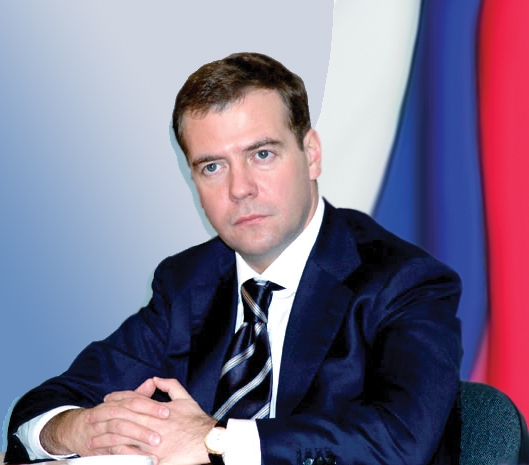 «Мы должны завершить в 2013 году работу по региональным программам модернизации здравоохранения. Их приоритетом остается повышение уровня детской медицины, а также своевременная и профессиональная помощь мамам и их детям»

(заседание Правительства Российской Федерации, 25.01.2013)
3
Совершенствование медицинской помощи
Масштабные правительственные проекты 
в сфере здравоохранения
Приоритетный национальный проект «Здоровье»
(с 2006 года)
Приоритетный национальный проект «Здоровье»
(с 2006 года)
Программа модернизации здравоохранения
(с 2011 года)
Программа модернизации здравоохранения
(с 2011 года)
Государственная программа Российской Федерации 
«Развитие здравоохранения»
(с 2013 года)
4
Новый принцип развития медицинской науки – 
стратегия  научных платформ
Результат
Государственные задания
Экспертная оценка
Профилактическая               
           среда
Микробиология
Инновационные 
технологии в медицине
Неврология
Эндокринология
Иммунология
Психиатрия и зависимости
Инвазивные       
   технологии
Кардиология иангиология
Онкология
Регенерация
Репродуктивное      здоровье
Фармакология
Педиатрия
5
Итоги приоритетного национального проекта «Здоровье» в области перинатолгоии
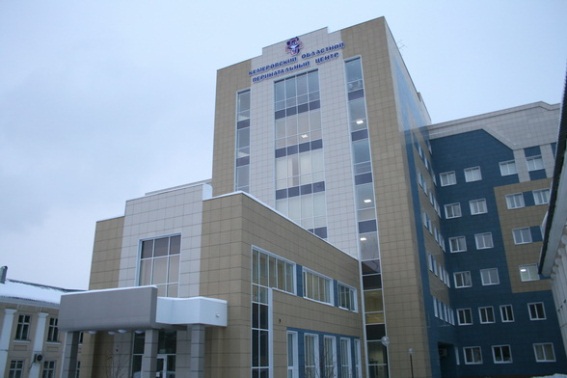 Создание и развитие сети перинатальных центров (построены 23 перинатальных центра)
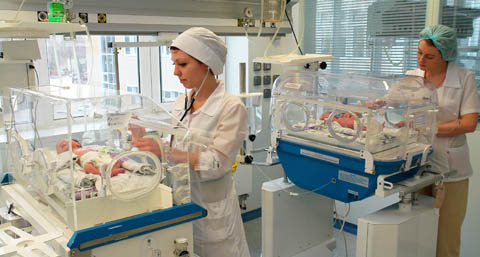 Оснащены современным медицинским оборудованием отделения реанимации и патологии новорожденных
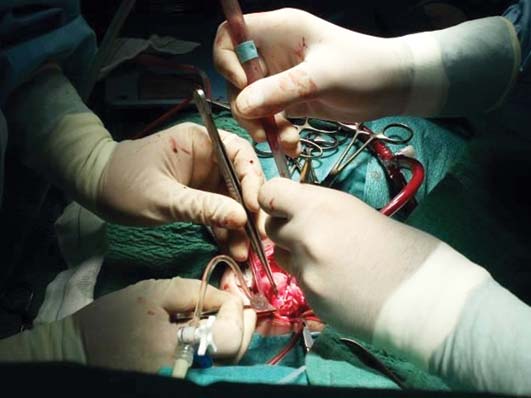 Оснащены отделения для хирургии новорожденных
Развивается фетальная хирургия
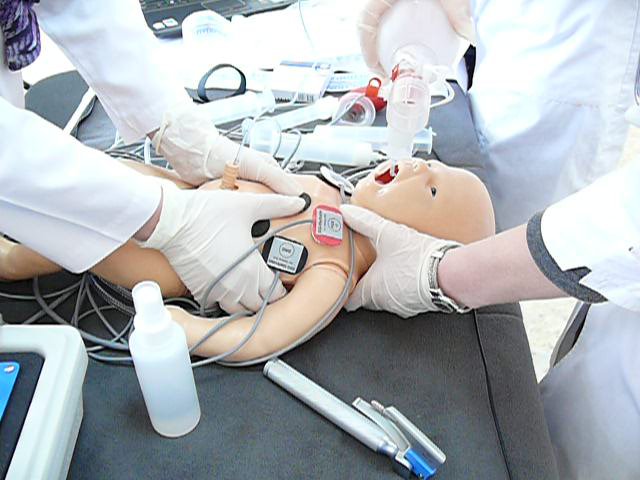 Открыты обучающие симуляционные центры (4 центра в 2011 году, 4 центра – в 2012 году
6
Результаты программы модернизации здравоохранения
На 2011 – 2012 г. было предусмотрено 635,8 млрд. рублей,
	в том числе на детское здравоохранение – 179, 4 млрд. рублей (28, 2 %)
Отремонтировано 1143 учреждения акушерства и детства (110 тыс. коек)
Развернуто: 
 1816 коек реанимации новорожденных
 2158 коек патологии новорожденных
 2819 коек реабилитации для детей
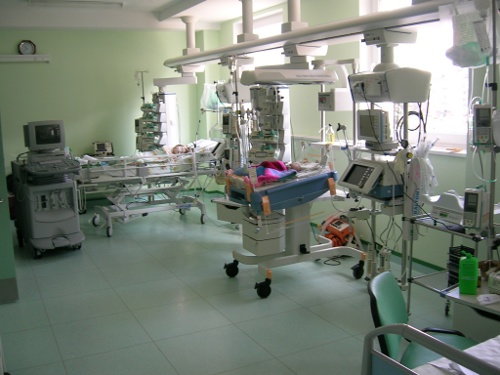 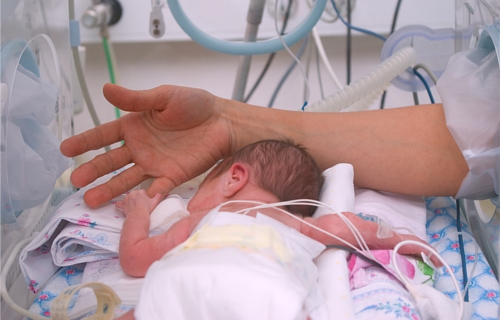 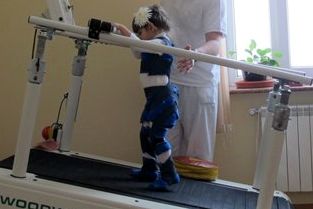 7
Основные мероприятия государственной программы 
Российской Федерации «Развитие здравоохранения»
Профилактика заболеваний и формирования здорового образа жизни. Развитие первичной медико-санитарной помощи
Охрана здоровья матери и ребенка
Совершенствование специализированной, включая высокотехнологичную, медицинской помощи, скорой медицинской помощи, медицинской эвакуации
Развитие и внедрение инновационных методов диагностики, профилактики и лечения, а также основ персонализированной медицины
Охрана здоровья матери и ребенка
Развитие медицинской реабилитации и санаторно-курортного лечения, в том числе детям
Оказание паллиативной помощи, в том числе детям
Кадровое обеспечение системы здравоохранения
Развитие международных отношений в сфере охраны здоровья
Экспертиза и контрольно-надзорные функции в сфере охраны здоровья
8
Развитие сети перинатальных центров
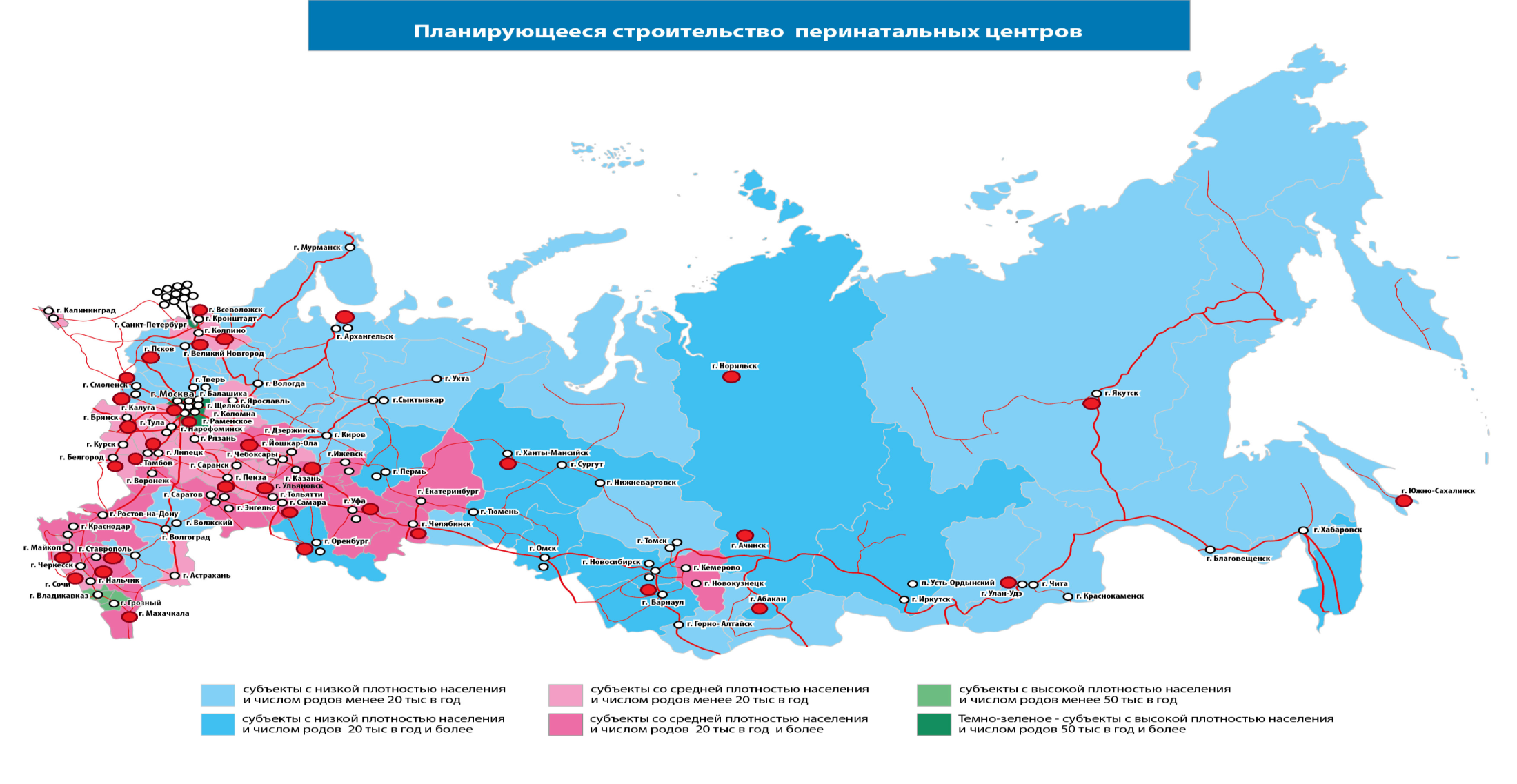 -имеющиеся перинатальные центры
- потребность в перинатальном центре
9
Трехуровневая система – основа современной организации медицинской помощи
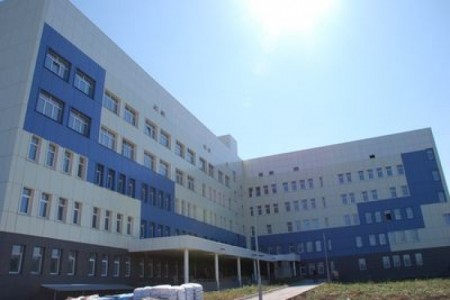 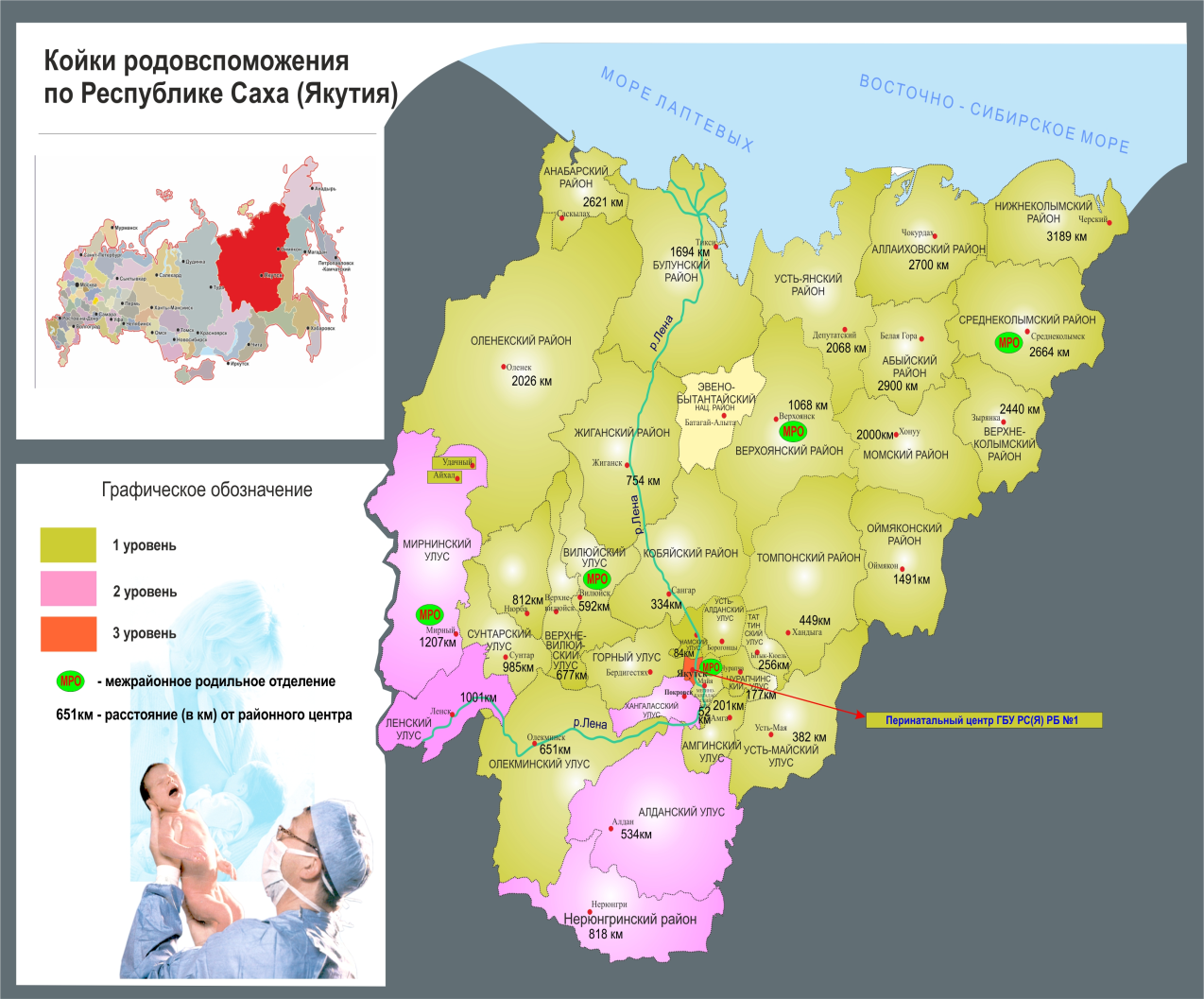 БАЛАНСИРОВКА В ЗАВИСИМОСТИ 
ОТ ОСОБЕННОСТЕЙ РЕГИОНА

МЕГАПОЛИС – без I уровня акушерской стационарной помощи, но с разветвленной сетью амбулаторных учреждений I уровня

СЕЛЬСКАЯ МЕСТНОСТЬ – разветвленная сеть учреждений I уровня (амбулаторных и стационарных), обеспечение транспортной доступности для II и III уровней
10
Перинатальные центры  - первые итоги
Показатель младенческой смертности на 1000 родившихся живыми
Показатель материнской смертности 
на 100000 родившихся живыми
11
Итоги реализации государственной политики в области здравоохранения за 2007-2012 годы
12
Материнская смертность
ДИНАМИКА ПОКАЗАТЕЛЯ
    1990 – 2000 гг. – 16,2%
    2000 – 2012 гг. – 71,0%
В 2012 г. в 21 субъекте РФ случаи материнской смерти не зарегистрированы,
в 23 субъектах РФ – показатель менее 10              на 100 тыс. родившихся живыми
13
Улучшение демографической ситуации
Численность детского населения  (млн) в возрасте 0-4 лет
Повышение доступности ЭКО
свыше 3000 детей в год рождается благодаря применению метода ЭКО
14
С 2012г в Росси начата регистрация младенческой смертности  начиная с массы 500г (22 недели гестации)
Отмечается повышение выживаемости и снижение мертворождаемости  детей с ЭНМТ
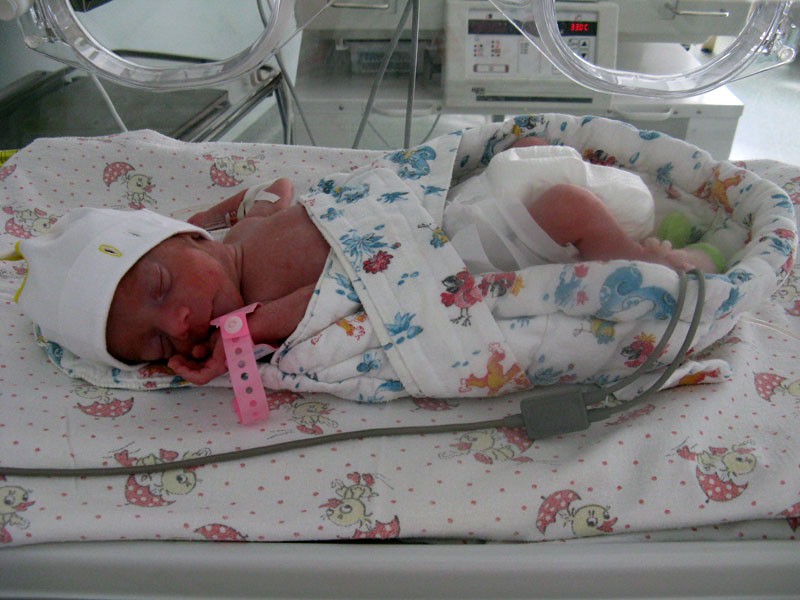 Выживаемость в акушерских стационарах детей массой 500-999г
Мертворождаемость детей массой 500-999г
Выживаемость в акушерских стационарах 
детей массой 500-999г
15
Младенческая смертность
‰
Новый принцип регистрации новорожденных (с 500 г.)
16